Informatika va axborot texnologiyalari
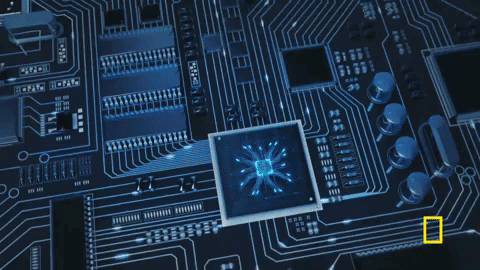 7-sinf
Mavzu: BIR SANOQ SISTEMASIDAGI 
           SONLARNI BOSHQA SANOQ 
           SISTEMASIDA TASVIRLASH
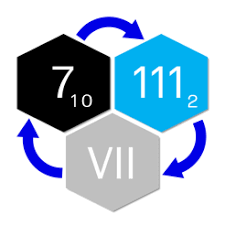 TAKRORLASH
4. Quyidagi hisoblashni bajarishda triada va tetrada kodidan foy­dalaning (32-bet):
= 001 100 011
– 101 111
=110 100
b) 1438 – 578
=648
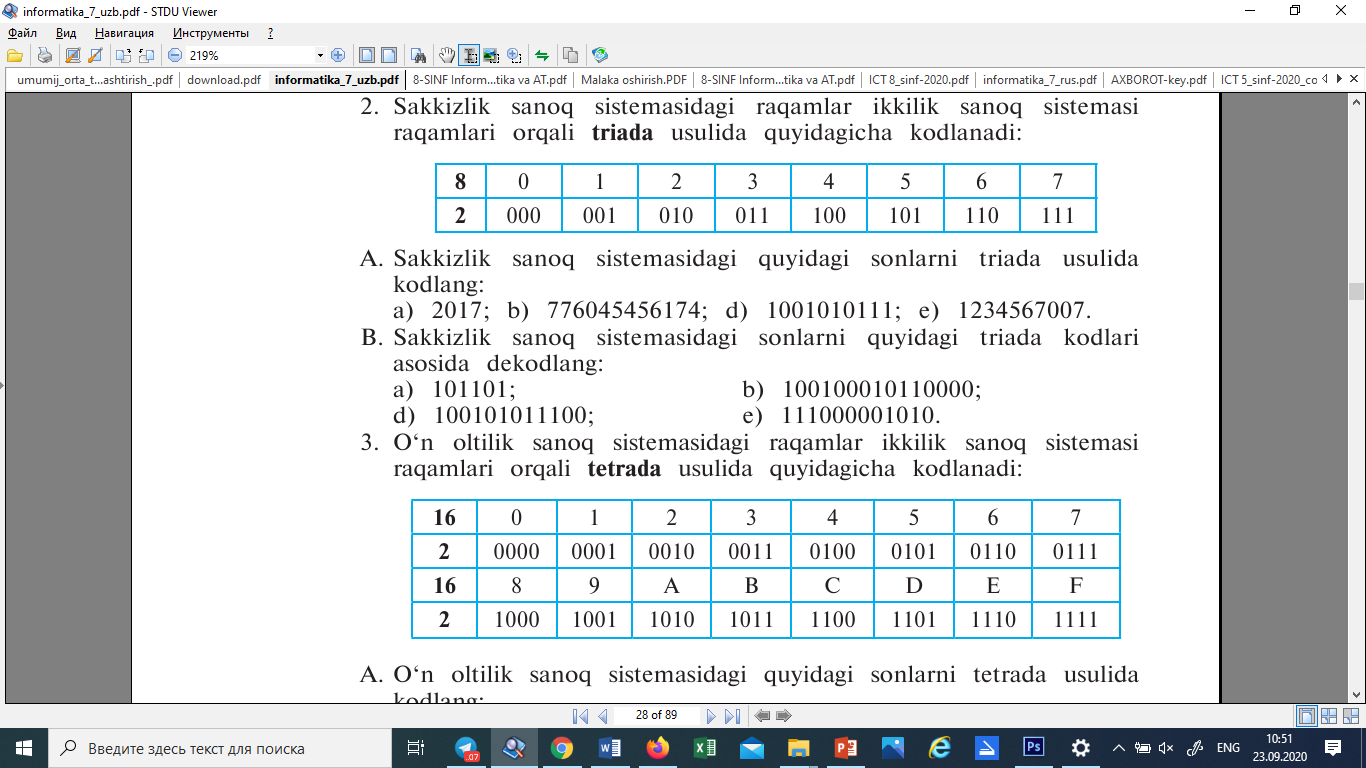 f) A516 – F16
= 1010 0101
– 1111
= 1001 0110
=9616
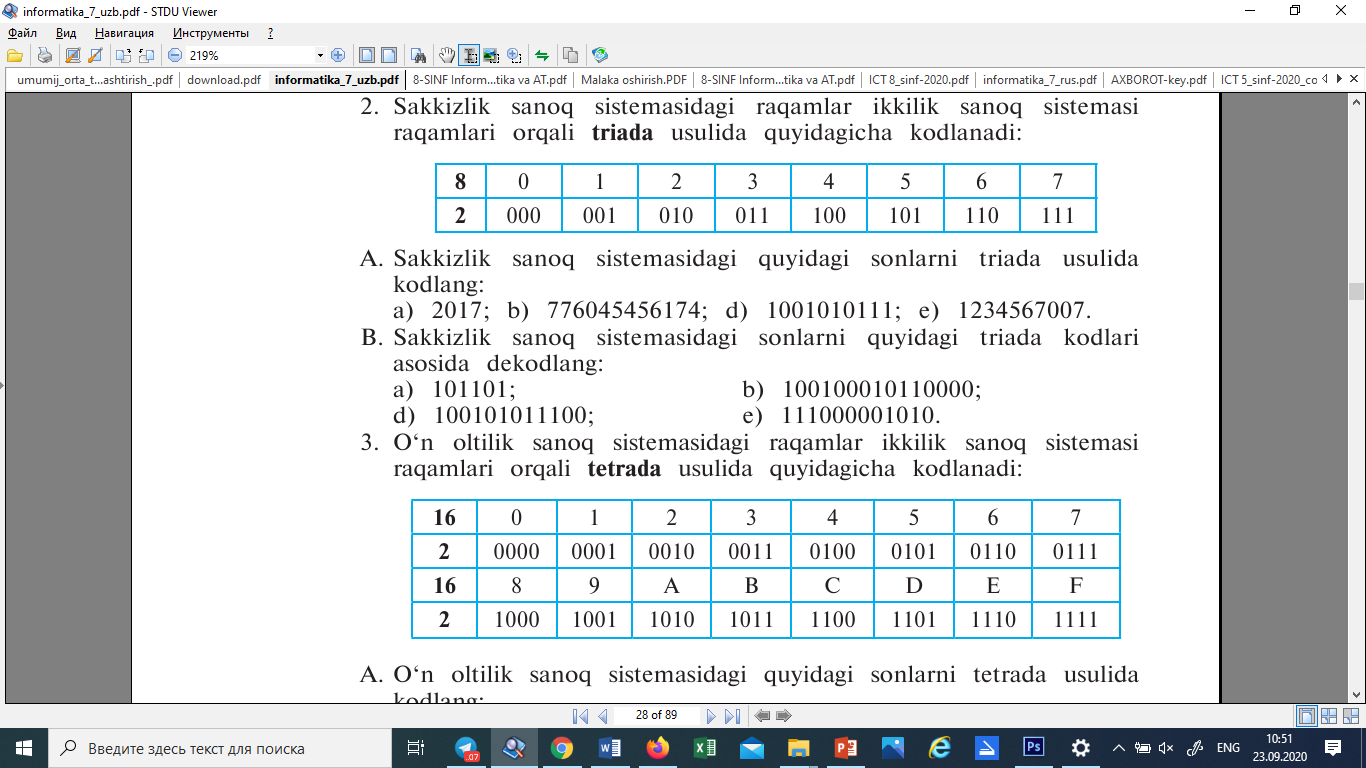 Bir sanoq sistemasidagi butun sonni o‘nlik sanoq sistemasida tasvirlash
Yoyiq ko‘rinish
Ixcham (oddiy) ko‘rinish
= 7•103+0•102+8•101+5•100
708510
= 1•23+0•22+1•21+1•20
10112
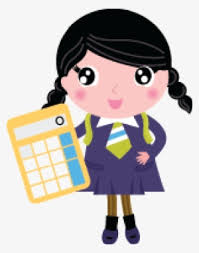 = 1110
= 1•8+1•2+1•1
7AB16
= 7•162+A•161+B•160
= 1792+160+11 = 196310
= 7•256+10•16+11•1
Bir sanoq sistemasidagi butun sonni o‘nlik sanoq sistemasida tasvirlash
Asosi o‘n bo‘lmagan pozitsiyali sanoq sistemasidagi manfiymas butun sonni o‘nlik sanoq sistemasiga o‘tkazish uchun uni ixcham ko‘rinishidan yoyiq ko‘rinishga o‘tkazish va yig‘indi natijasini hisoblash kerak.
ak ak-1 … a0p = ak•pk + ak-1•pk-1 + … + a0•p0
O‘nlik sanoq sistemasidagi butun sonni 
boshqa sanoq sistemasida tasvirlash
1110 → ?2
O‘nlik sanoq sistemasidagi manfiymas butun sonni 
p asosli sanoq sistemasiga o‘tkazish uchun berilgan sonning p ga qoldiqli bo‘linmalaridan biri p dan kichik bo‘lguncha p ga ketma-­ket qoldiqli bo‘linadi va qoldiqlar o‘ngdan chapga qarab yozib olinadi.
11
2
-
2
5
10
-
2
2
4
1
-
2
1
1
0
1110 → 10112
Mustahkamlash uchun topshirirqlar:
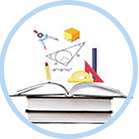 1. O‘tkazishni bajaring (35-bet):
b) 11100003 →? 10
Javob: 1053.
f) 90910 →? 9
Javob: 1220.
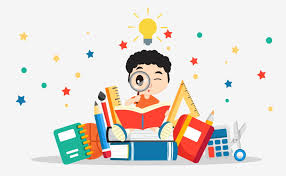 Javob: 1С9.
i) 130214 →? 16
MUSTAHKAMLASH
O‘nlik sanoq sistemasi
Ikkilik sanoq sistemasi
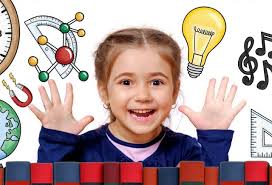 Sakkizlik sanoq sistemasi
O‘n oltilik sanoq sistemasi
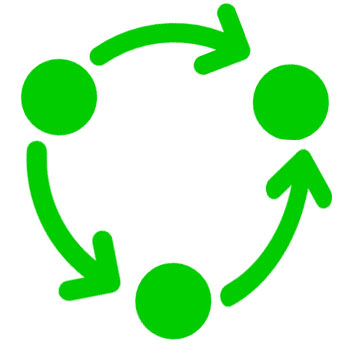 16
4
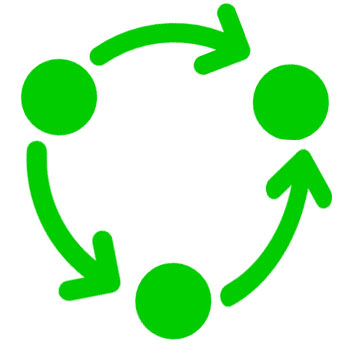 10
Mustaqil bajarish uchun topshiriqlar:
Savollarga javob bering.
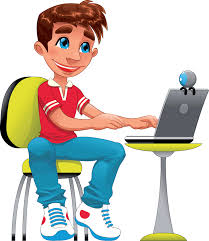 O‘tkazishni bajaring (35-bet):
a) 101111012 →? 10
e) 119010 →? 7
h) 110112 →? 16